Professionalism, Quality and Legal Elements of RadiologyPart IV/VI
Samson Munn, M.D., FACR
Chair, Department of Radiology, Harbor-UCLA Medical Center
Professor and Vice Chair, Department of Radiology, David Geffen School of Medicine, UCLA
Adjunct Associate Professor, Tufts University School of Medicine
Reviewer, Radiology and of Radiology Ethics, Medical Board of California
[Speaker Notes: The American Board of Radiology has great breadth in its requirements for learning during residency.  Most have to do with anatomy, disease processes, normal and normal variation, physics of radiology, and imaging modalities and techniques.  However, there are also so-called “non interpretive skills” required to learn and on which you will be tested.]
Outline — Six Lectures
Core Elements of Professionalism
Core Concepts of Quality and Safety
Practical Quality & Safety in Healthcare
Practical Safety in Radiology
Reimbursement, Compliance and Legal Concerns in Radiology
Core Concepts of Imaging Informatics
[Speaker Notes: We will address non interpretive skills in a series of six lectures covering professionalism, quality and safety in healthcare generally and in radiology, financial and legal concerns, and finally informatics.  Today’s lecture is part four of six, Practical Safety Applications in Radiology.]
Practical Safety in Radiology
MR Safety
Intravascular Contrast Media
[Speaker Notes: There are two main topics in this lecture, MR safety and intravascular contrast but each has a number of elements.]
Practical Safety in Radiology
MR Safety
Zoning and Screening
Pacemakers and Intracranial Aneurysm Clips
Pregnancy
Burns
Quenching
[Speaker Notes: Here are the headings we will address within the topic of MR safety.]
Practical Safety in Radiology
Intravascular Contrast Media
Iodinated Contrast Media
Types
Adverse Reactions
Mild
Moderate
Severe
Severe, Allergic-like
Risk Factors
Screening Patients
Premedication
Post-Contrast Acute Kidney Injury and Contrast-Induced Nephropathy
Metformin
Pregnancy
Breastfeeding
Extravasation
Gadolinium-Based Contrast Media (GBCM)
Classification
Pregnancy
Breastfeeding
Nephrogenic Systemic Fibrosis
Gadolinium Retention
Treatment of Acute Contrast Reactions
Hives
Diffuse Erythema
Laryngeal Edema
Bronchospasm
Hypotension
Hypotension + Bradycardia
Hypotension + Tachycardia
Unresponsive and Pulseless
Prevention of Reaction Rebound
[Speaker Notes: After MR safety, we will explore safety related to intravascular contrast media, which has three subtopics, iodinated contrast, gadolinium contrast, and treatment of reactions.  As you can see, under the three subtopics are MANY smaller topics, each worthy of at least brief mention.

OK, then, let’s begin with MR safety . . . .]
Practical Safety in Radiology
MR Safety
Zoning and Screening
Pacemakers and Intracranial Aneurysm Clips
Pregnancy
Burns
Quenching
[Speaker Notes: The strong magnetic field, which is always on, is dangerous for patients, MR techs, radiologists, and anyone else who may enter the room, including folks who enter during emergencies, entering with best intentions, but perhaps without training about MR safety.

For this reason, the ACR created a whole Guidance Document on MR Safe Practices.  As you may know, these guidance documents are often brought into court, when applicable, either by defense counsel or by plaintiff’s attorney.]
Practical Safety in Radiology
MR Safety
Zoning and Screening
Pacemakers and Intracranial Aneurysm Clips
Pregnancy
Burns
Quenching
[Speaker Notes: As one gets closer and closer to the magnet, more and more care is warranted.  There are four spatial zones; one passes through lower numbered zones toward IV, one at a time.

Zone I is unrestricted, freely accessible to the public.  Anyone getting close to the magnet must first enter zone I.

Zone II is the interface between the unrestricted zone I and the very restricted zones III and IV.  Patients in zone II are under supervision of MR personnel.  Typically, zone II is used to screen patients for MR safety, to greet the patient, etc.

Zone III presents risk of injury or death due to exposing patients who are unscreened, or from flying ferromagnetic objects.

Zone IV is the scanner room itself.  Access requires direct sight by MR personnel.  If a code occurs in zone IV, the MR personnel begin the code while moving the patient to a safer zone, such as I or II, where others may take over conduct of the code.

The major transition is from zones II to III.  ANYONE entering zone III must have been screened.

Implants and other objects can be classified “MR Safe,” “MR Unsafe” or “MR Conditional.”  “Safe” and “Unsafe” refer to that object or implant in any MR setting, any MR machine or field strength, etc.  “Conditional” means that the object might be OK in some MR settings but not others.  Published information is available regarding the MR safety of most implants.

In general, ferromagnetic objects need to be kept out of zone III.  If unsure, a small magnet may be used to test the object (for instance, a pen).

Remember, mistakes in the step of keeping ferromagnetic objects out of zones III have caused objects to fly, killing patients, seriously and permanently injuring doctors and techs, and destroying entire MRI machines!

It’s hard to screen an unconscious patient.  MR personnel need to consult the family and medical record, and to look for scars on the patient.  Don’t forget to look at the head, around the ears, etc.!

Pacemakers will begin to be affected at the 5 Gauss line.  The magnetic field is 3-dimensional, so the 5-Gauss line should be marked on the floor and walls, including in the rooms below and above the MR machine, if there are rooms there and if the floor and ceiling are insufficiently shielded.]
Practical Safety in Radiology
MR Safety
Zoning and Screening
Pacemakers and Intracranial Aneurysm Clips
Pregnancy
Burns
Quenching
[Speaker Notes: Patients have died simply from ROTATION due to magnetism of a clip previously placed on an intracranial aneurysm.  MRI in the setting of an intracranial aneurysm clip is absolutely contraindicated until after it can be confirmed that that particular clip-type (from the surgical record, for instance) is MR SAFE or MR Conditional appropriate to that particular MR machine setting.

If that particular patient had previously undergone MR imaging with the clip in place and with no complication, that is NOT relevant and may NOT be used to clear the patient for MR imaging!

MR scanning patients with pacemakers has led to V. Fib., to failures to pace, and to heating of the mediastinum and subcutaneous tissues; and those problems have in turn been fatal.  The magnetic field has also caused implanted cardioverter-defibrillators to fail, including to fail after the patient is no longer in the magnetic field; in other words, the device was permanently damaged.

MR Conditional pacemakers first became available in 2011.  If MRI must be done on a patient with a pacemaker or implantable cardioverter-defibrillator, radiology and cardiology personnel should be present throughout the visit with a crash cart.]
Practical Safety in Radiology
MR Safety
Zoning and Screening
Pacemakers and Intracranial Aneurysm Clips
Pregnancy
Burns
Quenching
[Speaker Notes: MRI without contrast has not been shown to be dangerous for the fetus.  There is no special protection or advisory re MRI during pregnancy, but it is generally recommended to delay until after birth if not medically unreasonable.  Pregnant healthcare workers may continue to work in MRI, but they should not remain in zone IV during scanning.]
Practical Safety in Radiology
MR Safety
Zoning and Screening
Pacemakers and Intracranial Aneurysm Clips
Pregnancy
Burns
Quenching
[Speaker Notes: For the most part, burns in MRI are not due to the magnetic field, but rather to the radiofrequency fields.

Simply touching the inner surface of the core during scanning can cause burns.  Insulating pads are used to keep the patient at least a centimeter or two from the surface.

Sometimes, for a large patient, techs will use a sheet forced in-between patient and core surface.  This is poor technique and simply does NOT work to prevent burns!!

RF fields can also induce electrical currents.  These are worst where skin touches skin, such as at the upper inner thighs, or when there is a substantial abdominal pannus.  Skin-to-skin contact may lead to “closed loop” currents.  Particularly if the contact area is small, the density of current increases, leading to burns.  Again, insulating pads must be used in the setting of possible skin-to-skin contact.

Other sources of burns in MR scanning included:
metal fibers in clothing;
metal loops in bras;
metallic patches such as transdermal medication patches.
These all need to be removed; all clothing is best removed, and a hospital gown without metal put on.

Occasionally, some tattoos may undergo heating and lead to burns, as well.]
Practical Safety in Radiology
MR Safety
Zoning and Screening
Pacemakers and Intracranial Aneurysm Clips
Pregnancy
Burns
Quenching
[Speaker Notes: The main magnetic field is made possible by cooling the magnetic coils in 300-500 gallons of liquid helium at -269 °C, equivalent to -452° F!  That allows the electromagnetic coils to superconduct.

If for some reason (equipment failure) the coils fail to superconduct, that is called “quenching.”  In that setting, they heat up, heating the liquid helium enough to turn into gas.  The gas needs a vastly increased volume, and without that volume it is under tremendous pressure.  The rapidly boiling helium needs to escape explosively, and does so into the atmosphere outside the room via a quench pipe in the machine.

During quench, if the pipe failed, the helium could and likely would spill into the room, displacing oxygen toward the floor, causing a serious risk of asphyxiation.  Also, it would create fog in the room, so sight would not be possible.  For these reasons, the door to zone IV is always outward swinging.

During quench, evacuate zone IV immediately.

Finally, a quench can be initiated intentionally as a safety measure by pressing a quench button during an emergency, such as if personnel are pinned to the magnet by a ferromagnetic gurney.]
Practical Safety in Radiology
Intravascular Contrast Media
Iodinated Contrast Media
Types
Adverse Reactions
Mild
Moderate
Severe
Severe, Allergic-like
Risk Factors
Screening Patients
Premedication
Post-Contrast Acute Kidney Injury and Contrast-Induced Nephropathy
Metformin
Pregnancy
Breastfeeding
Extravasation
Gadolinium-Based Contrast Media (GBCM)
Classification
Pregnancy
Breastfeeding
Nephrogenic Systemic Fibrosis
Gadolinium Retention
Treatment of Acute Contrast Reactions
Hives
Diffuse Erythema
Laryngeal Edema
Bronchospasm
Hypotension
Hypotension + Bradycardia
Hypotension + Tachycardia
Unresponsive and Pulseless
Prevention of Reaction Rebound
[Speaker Notes: Now, let’s turn our attention to the first of the three main areas of concern for safety with respect to contrast media . . . . .]
Practical Safety in Radiology
Intravascular Contrast Media
Iodinated Contrast Media
Types
Adverse Reactions
Mild
Moderate
Severe
Severe, Allergic-like
Risk Factors
Screening Patients
Premedication
Post-Contrast Acute Kidney Injury and Contrast-Induced Nephropathy
Metformin
Pregnancy
Breastfeeding
Extravasation
[Speaker Notes: . . . . iodinated contrast media.

Iodinated contrast can be ionic or non ionic, and monomeric or dimeric.  All contrast agents contain tri-iodinated benzene rings, either one or two such rings.

In solution, ionic contrast media dissociate into an anion, containing the tri-iodinated benzene ring, and a cation, sodium or methylglucamine, also known as meglumine.

Non ionic contrast are hydrophilic molecules that do not need to be conjugated with a cation in order to be water-soluble.  They do not dissociate in solution.

Monomeric contrast media contain one benzene ring. Dimeric contain two.

Ionic, monomeric contrast media have the highest osmolality, and are not routinely used for IV injection in the U.S., since they have higher rates of adverse reactions.  They are referred to as high-osmolality contrast media.

Non ionic, monomeric have half the osmolality., but still higher than plasma.  Non ionic, dimeric contrast media are iso-osmolal to plasma.  Non ionic, dimeric contrast is sometimes used intra-arterially (hardly ever intravenously) since it causes the least discomfort.]
Practical Safety in Radiology
Intravascular Contrast Media
Iodinated Contrast Media
Types
Adverse Reactions
Mild
Moderate
Severe
Risk Factors
Screening Patients
Premedication
Post-Contrast Acute Kidney Injury and Contrast-Induced Nephropathy
Metformin
Pregnancy
Breastfeeding
Extravasation
[Speaker Notes: With non ionic iodinated contrast,  all adverse reactions total no more than 3% of patients and may be far lower.

Adverse reactions are physiologic or allergic-like.  Allergic-like reactions are < 1% of patients.  Severe, life-threatening allergic-like reactions are rare, with an incidence of ~ 0.025% of patients; that’s one out of ~ 4,000 patients.

Remember, initiation of the allergic-like reactions is different from all forms of allergy.  Therefore, these are allergic-like, not allergy, by definition.

Likewise, the most serious and deathly reaction is anaphylactoid, since it is like anaphylaxis, but it is not anaphylaxis.

Once initiated, the cascade of the allergic-like reactions may be the very same as anaphylaxis, but the difference in initiation disqualifies it as anaphylaxis.]
Practical Safety in Radiology
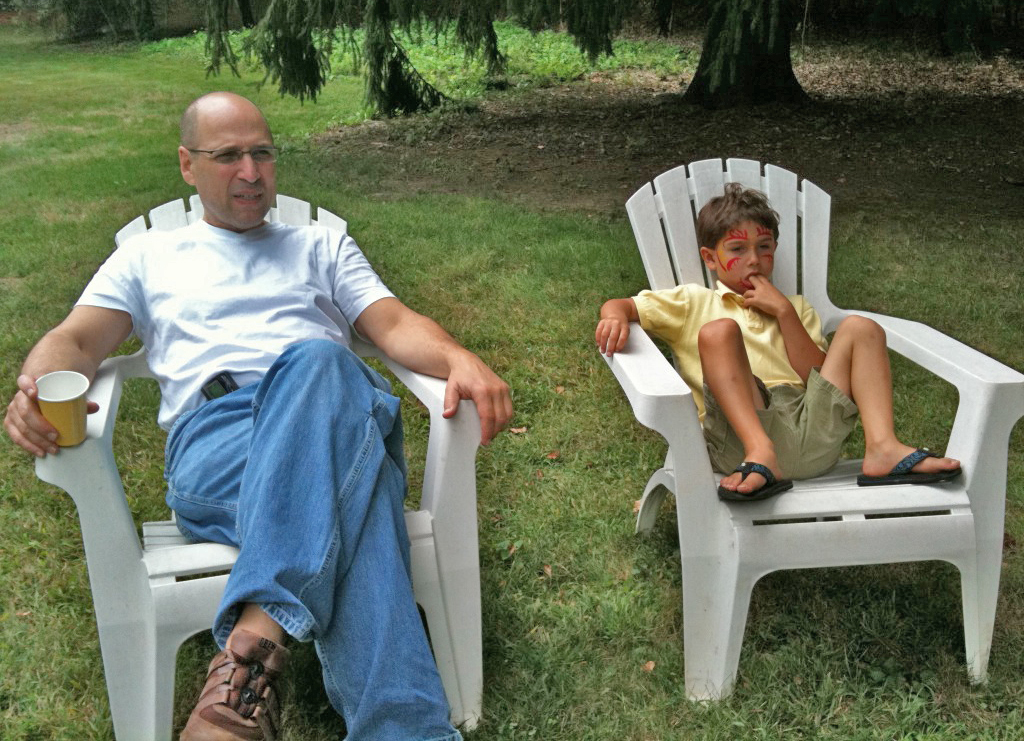 [Speaker Notes: For instance, if someone has had anaphylaxis to a bee sting in the past, and is again stung by the same type of bee, it is a nearly sure bet that anaphylaxis will again be initiated.  That is true even if the person is sleeping, and even if under general anesthesia at the time, were there a bee flying about.

On the other hand, allergic-like reactions to iodinated contrast media are directly related to state of consciousness.  Turn the lights down in the room and the frequency of these reactions goes down.  Add gentle, background music and it goes down further.  Take 10,000 people and give each 1,000 gradually increased doses of a sedative, and the frequency of allergic-like reactions goes down as sedative dose goes up.  Finally, to my knowledge, there has never been even one case reported anywhere in the world of anaphylaxis to iodinated contrast medium administered when the patient was unconscious, despite, for instance, the hundreds of thousands of intraoperative angiograms and pyelograms done, particularly in the old days with media prone to reactions!

Also, a patient can have an anaphylactoid reaction to iodinated contrast last week, yet have no reaction at all today.  Yes, many patients with prior anaphylactoid reactions have again been administered contrast, sometimes knowingly but usually unknowingly.

Contrast all that information to penicillin allergy, for instance.  As you can imagine, the contrast anaphylaxis initiation pattern I just related does not apply to peanut allergy, bee-sting allergy, nor any other form of true allergy.

The theory is that initiation of anaphylaxis to iodinated contrast media occurs in the brain.  However, after a further physiologic step or two, the usual anaphylaxis allergy cascade is recruited, likely via chemical mediation of some sort.

Another difference . . . .  for peanut allergy or for poison ivy reaction, the person must have been previously exposed at least once.  That is simply untrue of allergy to iodinated contrast.

So, two residents enter two rooms to perform intravenous urograms on identical-twin patients.  One resident is 26 years old, a first-year resident, a first-time urogram for the resident, who bolts into the brightly lit room and says, “I’ve never done one of these before but I am sure it will go well, since I know what I need to know.  We will stick a needle into a vein in your arm, inject the X-ray dye, and then we’ll take the pictures we need.  Just stay still and all will go well.  We should be all done in just a few minutes and then I can get back to my other work.”

The other resident is 35, a fourth-year resident, the 85th time she has administered contrast.  She walks calmly and confidently into the room, introduces herself while dimming the lights a bit, and then says, “I’ve done plenty of these for several years, now.  Let me tell you what will happen.  First, I will carefully and gently insert a tiny needle into a vein in your arm.  Then, I will confirm that the IV access is good before I carefully inject the X-ray dye.  It is a sterile liquid, completely clear to your eyes and mine, but white to the X-ray machine.  By the way, it may make you feel warm or even hot for a minute or so, or it may not; and, if it does, that could involve your whole body or random areas of your body.  Whether you do feel warm, or not, doesn’t matter one way or the other, and has no significance, meaning or concern.  Anyway, it’ll soon disappear.  Finally, we will take the pictures we need.  When we take the pictures, try your best not to move, so as not to blur the pictures.  While this test doesn’t take long, we won’t rush; we’ll take all the time we need to finish comfortably, and then you can get back to the rest of your day.  Any questions I can answer for your before we begin??”

Both residents were completely correct, but one did an awful job while the other did a good job.  I was boarded in diagnostic radiology 37 years ago.  Yes, 37 years ago!  I’ve worked with hundreds and hundreds of residents, and even a few hundred colleagues, and I’ve worked in academic, in private, in HMO and in municipal practices.  I’ve been President of the Medical Staff four times in three hospitals in two states.  I’ve been on plenty of committees for decades that reviewed reactions.  I’ve been involved myself directly or indirectly with the intravenous injection of iodinated contrast tens of thousands of times, for CTs (including when contrast was always injected by hand), for urograms, for venograms, for arteriograms, and so on.  I can tell you with absolute surety that the former resident will have a vastly higher frequency of adverse reactions, while the latter will have almost none.

It’s all about – ALL about – making the patient feel comfortable, confident, secure, and especially relaxed!

Credit for most of this insight goes to Anthony Lalli, who discussed it in his pioneering book, The Tailored Urogram, as well as in journal articles just one of which was titled, Contrast Media Deaths.  He was Chief of GU radiology at the Cleveland Clinic.  In brief, the Cleveland Clinic was so vast and CT not yet well established, so they did dozens and dozens of intravenous urograms daily!  So, plenty of data points.  He had one particular assistant, a nurse or a tech, who injected the contrast for most patients.  When she was out sick or on vacation, others filled in.  He noticed that reactions spiked on those days.  Then, he reported that factors favoring fewer reactions were that the person was female, not too young, of cozy personality, very experienced in just this injection, comforting to the patient, etc.  He also did the studies with music, dimmed lighting and dose-response to graduated doses of valium, in each case controlling for other variables.  It was Anthony Lalli who first proposed the neurologic basis of initiation of anaphylactoid reactions to iodinated contrast.

While still not completely proved, neither has a better theory ever come along.  The reason it is difficult to prove has to do with the blood-brain barrier, a real barrier yet not an anatomic structure.]
Practical Safety in Radiology
Intravascular Contrast Media
Iodinated Contrast Media
Types
Adverse Reactions
Mild
Moderate
Severe
Risk Factors
Screening Patients
Premedication
Post-Contrast Acute Kidney Injury and Contrast-Induced Nephropathy
Metformin
Pregnancy
Breastfeeding
Extravasation
[Speaker Notes: Physiologic reactions are dose-related, less common and usually less severe.  They are believed to be simply toxic in nature.

Allergic-like reactions to iodinated contrast are not dose-related.

Acute reactions are categorized by severity.  Mild reactions are self-limited and do not progress.  Mild physiologic reactions include nausea, vomiting, flushing, chills, headache, anxiety and vasovagal reactions; mild allergic-like reactions include a few hives, pruritis, scratchy throat, nasal congestion and sneezing.

As I said, these are not progressive.  It is no surprise that administering a little Benadryl for a patient with hives will be followed by resolution of the hives; of course, not administering that Benadryl will likewise be followed by resolution of the hives, and no slower!

I have not administered Benadryl for hives once in the last 30 years.  I simply tell the patient that I can give him or her some Benadryl and the hives will be gone in 40 minutes or so, or I can not give it and they will also be gone in 40 minutes or so.  I have not had even one patient then say, “Please give me the Benadryl anyway.”  Instead, they all feel instantly relieved, and many times the hive have visibly diminished in just 5-10 minutes thereafter.]
Practical Safety in Radiology
Intravascular Contrast Media
Iodinated Contrast Media
Types
Adverse Reactions
Mild
Moderate
Severe
Risk Factors
Screening Patients
Premedication
Post-Contrast Acute Kidney Injury and Contrast-Induced Nephropathy
Metformin
Pregnancy
Breastfeeding
Extravasation
[Speaker Notes: Moderate reactions often do better with medical treatment.

Moderate physiologic reactions include chest pain, marked vasovagal reaction and protracted nausea.

Moderate allergic-like reactions include facial edema without dyspnea, wheezing little or no hypoxia, and marked edema or marked hives.]
Practical Safety in Radiology
Intravascular Contrast Media
Iodinated Contrast Media
Types
Adverse Reactions
Mild
Moderate
Severe
Risk Factors
Screening Patients
Premedication
Post-Contrast Acute Kidney Injury and Contrast-Induced Nephropathy
Metformin
Pregnancy
Breastfeeding
Extravasation
[Speaker Notes: Severe reactions are life threatening and can have permanent morbidity if not treated well.

Severe physiologic reactions include severe vasovagal reactions not responding to treatment, cardiac arrhythmias, seizures, hypertensive crisis, pulmonary edema and cardiopulmonary arrest.

Severe allergic-like reactions include diffuse edema or facial edema with dyspnea, erythema with hypotension, laryngeal edema with stridor and/or hypoxia, wheezing with hypoxia, marked hypotension and tachycardia, pulmonary edema and cardiopulmonary arrest.

Note: pulmonary edema and cardiopulmonary arrest can be initiated as physiologic OR allergic-like.]
Practical Safety in Radiology
Intravascular Contrast Media
Iodinated Contrast Media
Types
Adverse Reactions
Mild
Moderate
Severe
Risk Factors
Screening Patients
Premedication
Post-Contrast Acute Kidney Injury and Contrast-Induced Nephropathy
Metformin
Pregnancy
Breastfeeding
Extravasation
[Speaker Notes: Risk factors include being generally allergic or asthmatic, and having had a prior reaction to a similar contrast agent.

Having had a reaction to a gadolinium MRI contrast medium confers no greater risk than that of simply being a generally allergic person.

There is no such think as being allergic to iodine.  Iodine is an atom; there are no atoms of complex enough structure to induce allergy.  In addition, iodine is necessary for life, so how could one be allergic to it and alive?  That would be like being allergic to hydrogen, oxygen or carbon.

Therefore, allergy to Betadine is not allergy to the iodine in Betadine, and such allergy does not increase the risk of allergy to iodinated contrast above the risk of simply being a generally allergic person.  Therefore, it is irrelevant.  All asking a patient about Betadine allergy will accomplish is to increase the state of alertness of some patients, and therefore increase the risk they will have an allergic-like reaction.

Likewise, allergy to shellfish is not allergy to the iodine in shellfish, and such allergy does not increase the risk of allergy to iodinated contrast above the risk of simply being a generally allergic person.  Therefore, it is irrelevant.  All asking a patient about shellfish allergy will accomplish is to increase the state of alertness of many patients, and therefore increase the risk they will have an allergic-like reaction.

Another effect of asking a patient about allergy to Betadine, to shellfish and to seaweed is to demonstrate to your colleagues that you do not know what you are doing.  Not ideal!

Some illnesses are not truly risk factors for reaction, but rather are risk factors for the severity of reaction when one does occur, usually physiologic.  These include chronic renal failure, acute renal failure, cardiac arrhythmia, CHF, myasthenia gravis, and severe hyperthyroidism, but not mild hyperthyroidism.

Also, we all should endeavor to avoid IV iodinated contrast for at least six weeks prior to when a patient may need treatment with radioactive iodine, such as for hyperthyroidism or for thyroid cancer, since the contrast will saturate the thyroid with iodine.  Thus, the gland is less avid of iodine, including of the radioactive iodine used in therapy.]
Practical Safety in Radiology
Intravascular Contrast Media
Iodinated Contrast Media
Types
Adverse Reactions
Mild
Moderate
Severe
Risk Factors
Screening Patients
Premedication
Post-Contrast Acute Kidney Injury and Contrast-Induced Nephropathy
Metformin
Pregnancy
Breastfeeding
Extravasation
[Speaker Notes: Screening patients for factors that increase risk of an adverse reaction is standard of care.

It may lead the team to consider a non contrast exam of some sort, instead, lowering risk.  Or, it may lead to premedication with patients prone to allergic-like reaction.]
Practical Safety in Radiology
Intravascular Contrast Media
Iodinated Contrast Media
Types
Adverse Reactions
Mild
Moderate
Severe
Risk Factors
Screening Patients
Premedication
Post-Contrast Acute Kidney Injury and Contrast-Induced Nephropathy
Metformin
Pregnancy
Breastfeeding
Extravasation
[Speaker Notes: In general, most sites premedicate patients with a prior moderate or severe, allergic-like reaction to the same class of contrast media.

Breakthrough reactions are those that occur in a patient despite premedication.

Most premedication regimens involve oral steroids starting about 12 hours prior to contrast.

For patients who cannot wait 12 hours, there are so-called “rapid” steroid regimens, but their effectiveness is unproved.

Premedication is proved to reduce mild reactions in average-risk patients.  There is no proof of efficacy regarding moderate, severe, or life-threatening reactions.

When breakthrough reactions occur, they are similar to the prior reaction 80% of the time, and the remaining 20% are evenly split between worse and better.]
Practical Safety in Radiology
Intravascular Contrast Media
Iodinated Contrast Media
Types
Adverse Reactions
Mild
Moderate
Severe
Risk Factors
Screening Patients
Premedication
Post-Contrast Acute Kidney Injury and Contrast-Induced Nephropathy
Metformin
Pregnancy
Breastfeeding
Extravasation
[Speaker Notes: Post-contrast acute kidney injury is any acute injury after contrast administration.  It turns out often, if not almost always, not to be due to the contrast.  Yes, it is renal injury or failure, yes, it is after administration of contrast, but no, it is usually not due to the contrast.  Such patients are also often sick, or dehydrated, or newly placed on other meds, etc.; it turns out that almost always one of those factors is the culprit.

Contrast-induced nephropathy is a subset of post-contrast acute kidney injury.  By definition, contrast-induced nephropathy is reduced renal function DUE to the contrast.  This is a very small component of post-contrast acute injury, if it occurs at all.  If it does occur, it is most likely in patients with eGFRs < 30 ml/min/1.73 m2  or those with acute kidney injury of some other cause at the same time, or in the setting of multiple administrations of contrast within 24-48 hours.

AKI is now defined as a bump of at least 0.3 or 50% in serum [Cr], or a drop in urine output to 0.5ml/kg/h for at least six hours.

Usual post-contrast acute kidney injury includes a bump in serum [Cr] within 24 hours after contrast, peaking at about 4 days, and resolving by days 7-10.

The following predispose to post-contrast acute kidney injury but NOT to contrast-induced nephropathy:
diabetes,
dehydration,
cardiovascular disease,
diuretic use,
old age,
multiple myeloma,
hypertension, and
hyperuricemia.

Most patients with end-stage renal disease on hemodialysis may undergo injection with iodinated contrast, acknowledging that a few such patients may be tipped into CHF.  Still, it is no longer felt that the contrast injection needs to occur soon prior to the next dialysis session.

Given all the above information, some now feel that there is no need to screen with prior serum [Cr] or eGFR, despite decades of having done so.

The most proven strategy for minimizing risk of post-contrast acute kidney injury in at-risk patients is IV volume expansion with isotonic fluids like normal saline or lactated Ringer’s solution.

Prophylactic administration of high-dose statins is effective in reducing the risk of post-contrast acute kidney injury after cardiac catheterization.]
Practical Safety in Radiology
Intravascular Contrast Media
Iodinated Contrast Media
Types
Adverse Reactions
Mild
Moderate
Severe
Risk Factors
Screening Patients
Premedication
Post-Contrast Acute Kidney Injury and Contrast-Induced Nephropathy
Metformin
Pregnancy
Breastfeeding
Extravasation
[Speaker Notes: Metformin is given for adult-onset diabetes.  It is not a risk factor for contrast-induced renal failure.

Metformin is contraindicated in patients with severe renal failure because a small percentage of them will get lactic acidosis; although it is just a small percentage of them, it carries 50% mortality.

No precautions are necessary for patients on Metformin:
unless the eGFR is <30, in which case the patient should not be on Metformin anyway!; or,
unless the patient will be getting contrast via abdominal arterial catheterization, risking renal emboli, when Metformin should be withheld for 48 hours prior.]
Practical Safety in Radiology
Intravascular Contrast Media
Iodinated Contrast Media
Types
Adverse Reactions
Mild
Moderate
Severe
Risk Factors
Screening Patients
Premedication
Post-Contrast Acute Kidney Injury and Contrast-Induced Nephropathy
Metformin
Pregnancy
Breastfeeding
Extravasation
[Speaker Notes: Iodinated contrast does – does – cross the placenta.

However, there is no evidence of any harm to the fetus.]
Practical Safety in Radiology
Intravascular Contrast Media
Iodinated Contrast Media
Types
Adverse Reactions
Mild
Moderate
Severe
Risk Factors
Screening Patients
Premedication
Post-Contrast Acute Kidney Injury and Contrast-Induced Nephropathy
Metformin
Pregnancy
Breastfeeding
Extravasation
[Speaker Notes: <1% of maternal contrast enters mother’s milk, and <1% of that contrast is absorbed across an infant’s GI tract.  If an infant were to need IV contrast for imagine, that oral amount would be <1% of the amount that would be administered intravenously.

There is no evidence that this tiny amount is harmful to the infant, but studies are few.  

No mention is made of this in the Study Guide, but it is widely known that many infants find breast milk distasteful with that tiny amount of contrast is present.  One approach to avoid causing an infant to avoid nursing is to pump and store milk prior to the exam, and to discard milk for a day or so after administration of IV contrast.  Since studies about risk are scant, the same approach can be taken for that reason, too.]
Practical Safety in Radiology
Intravascular Contrast Media
Iodinated Contrast Media
Types
Adverse Reactions
Mild
Moderate
Severe
Risk Factors
Screening Patients
Premedication
Post-Contrast Acute Kidney Injury and Contrast-Induced Nephropathy
Metformin
Pregnancy
Breastfeeding
Extravasation
[Speaker Notes: Extravasation with CT power injectors is about 1%.

Most patients complain of swelling, tightness, stinging or burning.

98% resolve without sequelae.  Most of the remainder are simply prolonged pain or swelling.

Severe injury occurs in <1 % of the 1% of patients with extravasation.  The worst is usually compartment syndrome.  Skin ulceration and tissue necrosis are less common.

Compartment syndromes are more likely to occur with large volumes extravasated into smaller compartments, like the hand or foot.

The affected limb should be elevated, preferably above heart level.  Cool compresses can be applied.  Aspirating the extravasated contrast and injecting steroids simply don’t work.

Even if the symptoms appear completely to have resolved, the patient should be given instructions before leaving the Department of Radiology, about what to do, what symptoms should cause him or her to be seen by a doctor, etc.

If symptoms haven’t resolved while in Radiology or after some observation, get a surgical consult.  The earliest and most reliable sign of a severe injury is severe or progressive pain.  There is no volume, no number of cc, that automatically indicates surgical consultation.]
Practical Safety in Radiology
Intravascular Contrast Media
Iodinated Contrast Media
Types
Adverse Reactions
Mild
Moderate
Severe
Severe, Allergic-like
Risk Factors
Screening Patients
Premedication
Post-Contrast Acute Kidney Injury and Contrast-Induced Nephropathy
Metformin
Pregnancy
Breastfeeding
Extravasation
Gadolinium-Based Contrast Media (GBCM)
Classification
Pregnancy
Breastfeeding
Nephrogenic Systemic Fibrosis
Gadolinium Retention
Treatment of Acute Contrast Reactions
Hives
Diffuse Erythema
Laryngeal Edema
Bronchospasm
Hypotension
Hypotension + Bradycardia
Hypotension + Tachycardia
Unresponsive and Pulseless
Prevention of Reaction Rebound
[Speaker Notes: Now, we can move to consider MRI contrast media.]
Practical Safety in Radiology
Intravascular Contrast Media
Iodinated Contrast Media
Types
Adverse Reactions
Mild
Moderate
Severe
Severe, Allergic-like
Risk Factors
Screening Patients
Premedication
Post-Contrast Acute Kidney Injury and Contrast-Induced Nephropathy
Metformin
Pregnancy
Breastfeeding
Extravasation
Gadolinium-Based Contrast Media (GBCM)
Classification
Pregnancy
Breastfeeding
Nephrogenic Systemic Fibrosis
Gadolinium Retention
Treatment of Acute Contrast Reactions
Hives
Diffuse Erythema
Laryngeal Edema
Bronchospasm
Hypotension
Hypotension + Bradycardia
Hypotension + Tachycardia
Unresponsive and Pulseless
Prevention of Reaction Rebound
[Speaker Notes: Now, we can move to consider MRI contrast media.]
Practical Safety in Radiology
Intravascular Contrast Media
Iodinated Contrast Media
Gadolinium-Based Contrast Media (GBCM)
Classification
Pregnancy
Breastfeeding
Nephrogenic Systemic Fibrosis
Gadolinium Retention
Treatment of Acute Contrast Reactions
[Speaker Notes: MRI contrast is composed of gadolinium bound to a chelate.  The chelates can be linear or a macrocyclic ring.

So, the agents are characterized as linear or macrocyclic, and ionic or non ionic.  The macrocyclic agents keep the gadolinium more stably bound.  The ionic agents also keep the gadolinium more stably bound.

Acute reactions to MRI media occur about 1/3 as often as to iodinated contrast.  The types of reactions and the treatment are similar.

Of the eight agents approved for use in the U.S., a reaction peculiar to gadoxetate disodium, Eovist, is transient tachypnea, making it inappropriate for arterial phase imaging.

Gadobenate dimeglumine, MultiHance, is contraindicated for any patient who has had a prior allergic-like reaction to ANY MRI agent.]
Practical Safety in Radiology
Intravascular Contrast Media
Iodinated Contrast Media
Gadolinium-Based Contrast Media (GBCM)
Classification
Pregnancy
Breastfeeding
Nephrogenic Systemic Fibrosis
Gadolinium Retention
Treatment of Acute Contrast Reactions
[Speaker Notes: Does everyone know the difference between absolute and relative contraindications??

Remember, barium enema is relatively contraindicated in patients on chronic steroids!

Well, MRI contrast media is a relative contraindication during pregnancy, because animal studies have – have – demonstrated harm to the fetus.  The media does cross the placenta and enter fetal circulation, and are filtered out in fetal urine into the amniotic fluid, where it simply remains for a long time, allowing dissociation of gadolinium and chelate.

So, don’t ever give gado to a pregnant woman unless the EXPECTED benefit overwhelmingly outweighs the risk.]
Practical Safety in Radiology
Intravascular Contrast Media
Iodinated Contrast Media
Gadolinium-Based Contrast Media (GBCM)
Classification
Pregnancy
Breastfeeding
Nephrogenic Systemic Fibrosis
Gadolinium Retention
Treatment of Acute Contrast Reactions
[Speaker Notes: Only 0.04% passes into milk, and only 1% of that is absorbed via the baby’s GI tract.  So, there is no reason to stop breastfeeding.]
Practical Safety in Radiology
Intravascular Contrast Media
Iodinated Contrast Media
Gadolinium-Based Contrast Media (GBCM)
Classification
Pregnancy
Breastfeeding
Nephrogenic Systemic Fibrosis
Gadolinium Retention
Treatment of Acute Contrast Reactions
[Speaker Notes: Nephrogenic systemic fibrosis is a fibrosing disease most evident in skin and subcutaneous tissues, but can also involve internal organs and skeletal muscle.  Initial symptoms are skin thickening and plaque formation.  There is no treatment.

Nephrogenic systemic fibrosis occurs almost exclusively in patients with severe chronic kidney disease, with eGFRs <30 or in patients with acute kidney injury.

Symptoms can begin years after contrast administration.

Nephrogenic systemic fibrosis is termed confounded versus unconfounded based on whether the patient had previously been exposed to multiple types versus one type of MR contrast agent.

It turns out that nephrogenic systemic fibrosis occurs essentially only after specific linear agents.  Few if any unconfounded cases of nephrogenic systemic fibrosis have ever occurred with the lower risk agents, and particularly not with the macrocyclic agents.

The theory is that in some patients, with less stably gadolinium-bound agents, another metal replaces the gadolinium in tissues, and the gadolinium crystallizes out of solution, and that it is somehow irritating to the tissues.  The process or switching the metal bound to the chelate is called “transmetallation.”

Nephrogenic systemic fibrosis can be nearly eliminated by not using the high risk agents in patients with renal failure.  The FDA declared the three high risk agents absolutely contraindicated in patients with eGFRs <30.  They are gadodiamide (Omniscan), gadoversetamide (OptiMark) and gadopentetate dimeglumine (Magnevist).

There is no evidence that dialysis helps.]
Practical Safety in Radiology
Intravascular Contrast Media
Iodinated Contrast Media
Gadolinium-Based Contrast Media (GBCM)
Classification
Pregnancy
Breastfeeding
Nephrogenic Systemic Fibrosis
Gadolinium Retention
Treatment of Acute Contrast Reactions
[Speaker Notes: Some gadolinium is – is – retained in the body, primarily in the skeleton, greater with linear agents.  It is also retained in the brain, even with normal renal function.

The amount retained is simply dose-related.

No KNOWN adverse neurologic effects exist.]
Practical Safety in Radiology
Intravascular Contrast Media
Iodinated Contrast Media
Gadolinium-Based Contrast Media (GBCM)
Treatment of Acute Contrast Reactions
Hives
Diffuse Erythema
Laryngeal Edema
Bronchospasm
Hypotension
Hypotension + Bradycardia
Hypotension + Tachycardia
Unresponsive and Pulseless
Prevention of Reaction Rebound
[Speaker Notes: Some patients with severe reactions begin with just mild reactions. If there’s a reaction, start an IV, and make sure there’s O2 available, even if you don’t yet need it.

Mild reactions usually resolve in under a half-hour and need no treatment.

It would be useless for me to run through every drug, every dose, etc.  Refer to the ACR Manual on Contrast Media or to pages 31-32 of the 2019 Non Interpretive Skills Study Guide.

A few easy details to remember . . . .

Start an IV and give 8 L/min O2 via mask for all reactions apart from simply hives.  Of course, that is not all to do.

And, for any reaction worse than simply hives, but without hypotension, consider calling an emergency response team or dialing 911.  If there is hypotension, there is no consideration: you should essentially automatically call a rapid response team or dial 911!  Again, that is not all to do.]
Practical Safety in Radiology
Intravascular Contrast Media
Iodinated Contrast Media
Gadolinium-Based Contrast Media (GBCM)
Treatment of Acute Contrast Reactions
Hives
Diffuse Erythema
Laryngeal Edema
Bronchospasm
Hypotension
Hypotension + Bradycardia
Hypotension + Tachycardia
Unresponsive and Pulseless
Prevention of Reaction Rebound
[Speaker Notes: You will remember that reaction rebound refers to the phenomenon in which the patient improves and then worsens again, because the effective half-life of the contrast agent is longer than that of the treatment medications.

IV steroids are not useful acutely.  But, they can be used in a patient with a severe reaction before transporting him or her to the ED, or to prevent reaction rebound of only an allergic-like reaction.  In those cases, give hydrocortisone 5 mg/kg, or methylprednisolone 1 mg/kg, IV over 1-2 minutes.]
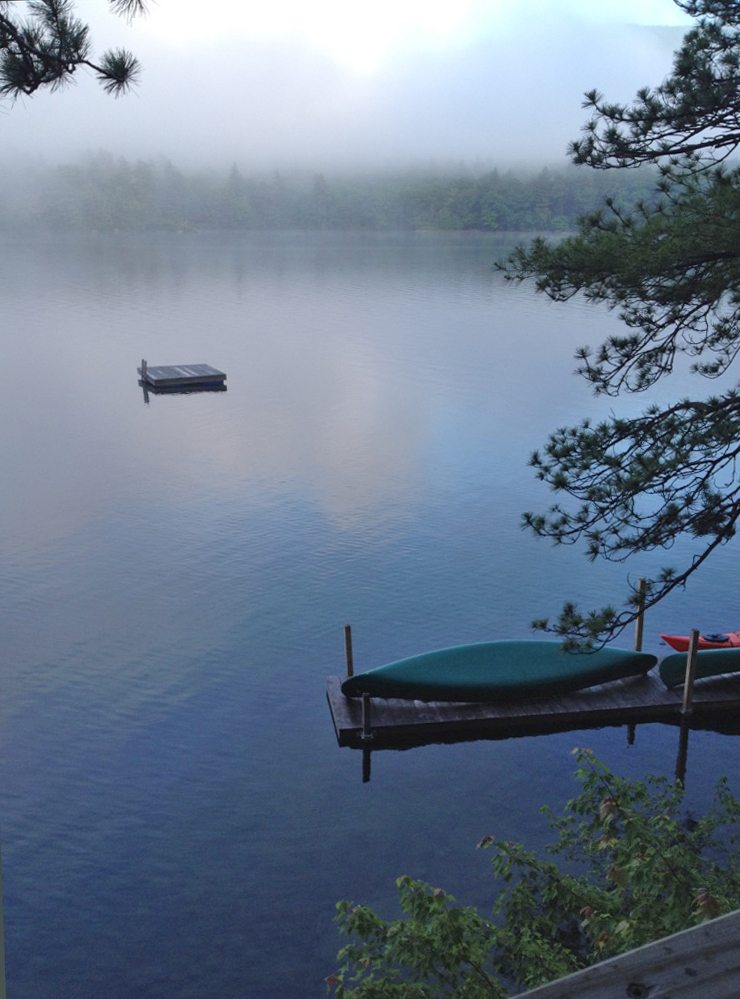